Duurzaamheid bij bedrijven
Hoe maak je het concreter met welke hulpmiddelen
Duurzame thema’s
Logistiek
Inkoop
Productie
HR
Huisvesting

https://ondernemersplein.kvk.nl/starten-met-een-duurzame-bedrijfsvoering/
Een andere insteek Trias Energetica
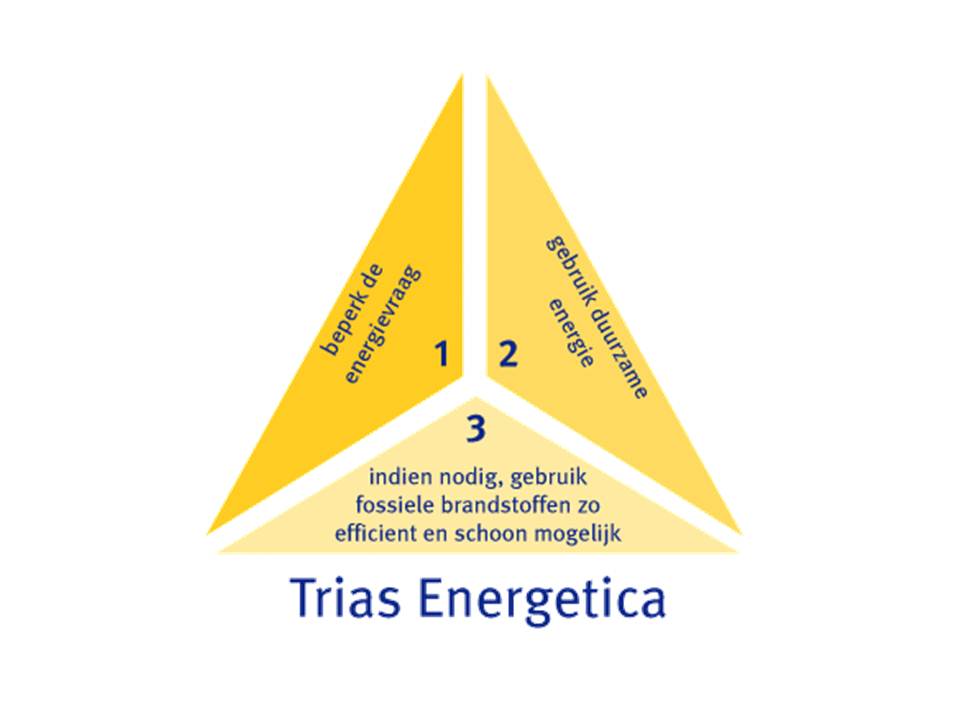 Trias Perpetuum
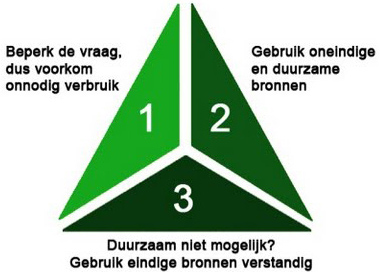 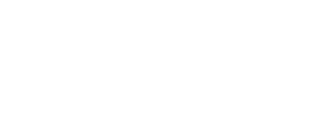 Verminder
Verduurzaam
Compenseer
Duurzame thema’s
Logistiek
Inkoop
Productie
HR
Huisvesting

https://ondernemersplein.kvk.nl/starten-met-een-duurzame-bedrijfsvoering/
Opdracht
We verdelen de thema’s
Kijk voor je eigen thema of je per onderdeel van de Tris Perpetuum een voorbeeld kunt noemen (bij de je stagebedrijf of een bedrijf naar keuze)
Zet de voorbeelden in een PP
Kom terug in de meeting om 11.00 uur. Iedereen presenteer dan kort zijn bevindingen.
BAM kansen matrix
Ladder van Lansink